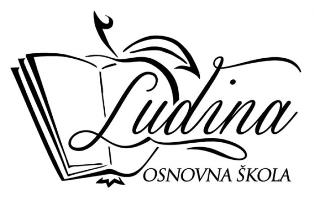 Škola za život
Iskustva učitelja nakon prve godine provođenja		







Tomislav Pavlović, učitelj engleskog jezika
Način rada
Učenje potpomognuto tehnologijom
Novi načini planiranja rada
Nove aktivnosti za učenike
Drugačiji načini vrednovanja rada učenika
Način rada
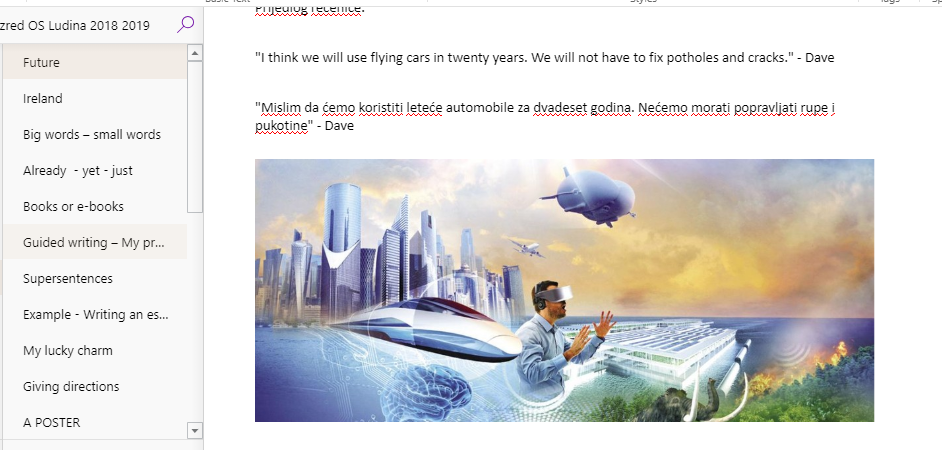 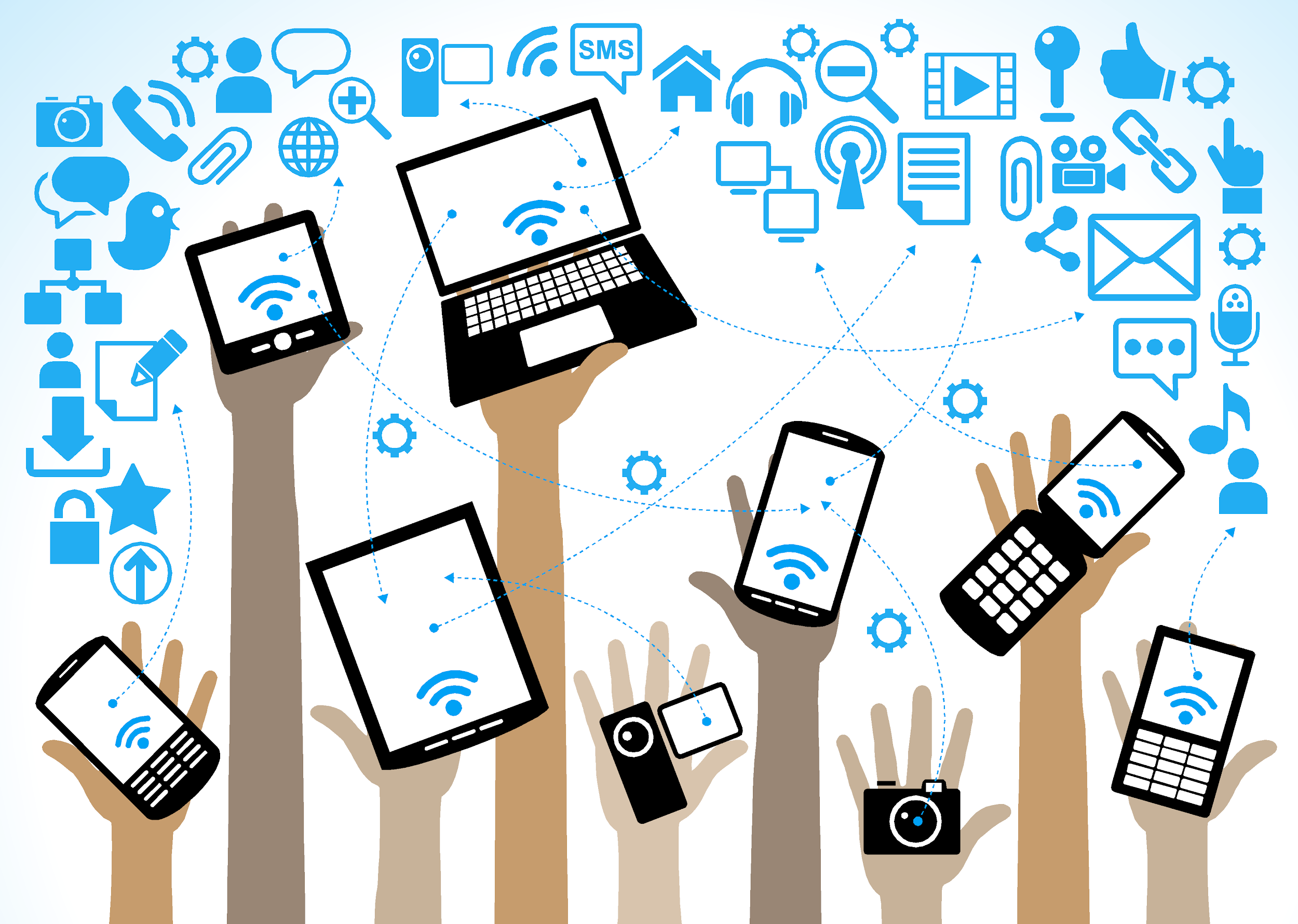 Način rada
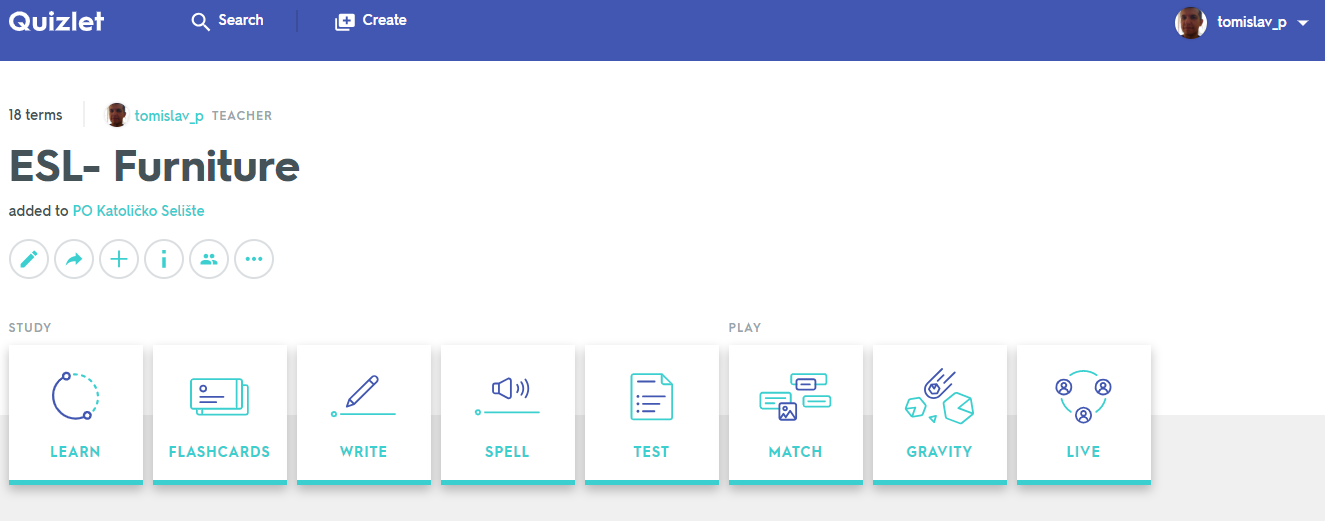 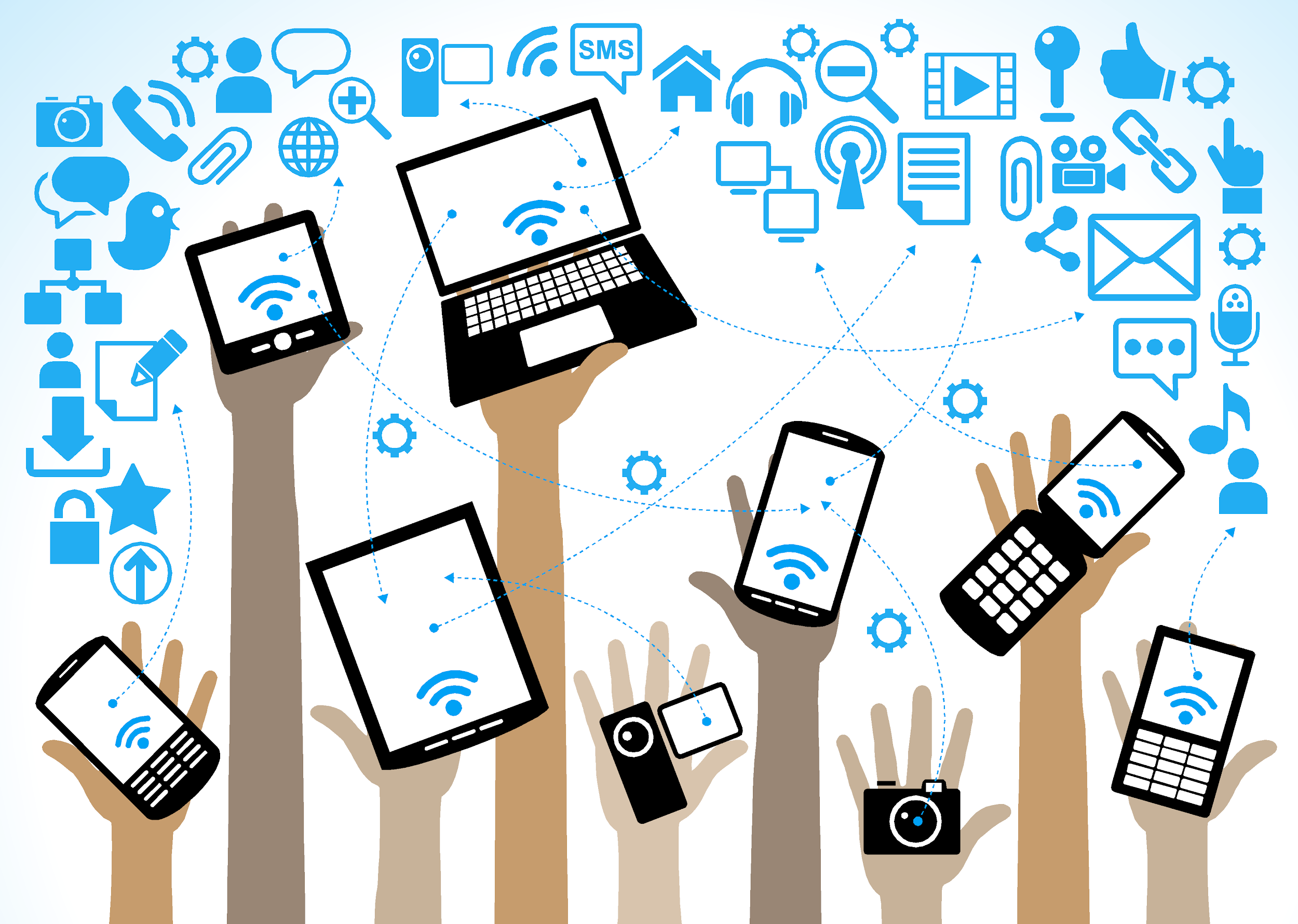 Način rada
AKTIVNOSTI UČENIKA
ŠTO?
VEĆA ULOGA UČENIKA U PROCESU UČENJA


VREDNOVANJE AKTIVNOSTI
SVI SUDJELUJU U VREDNOVANJU
RAD U SKUPINI I PODJELA ODGOVORNOSTI
SAMOVREDNOVANJE RADA
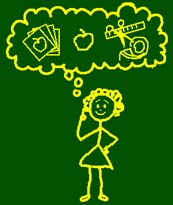 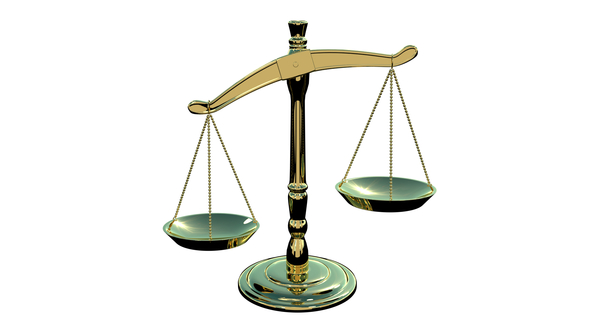 -
BOLJE PLANIRANJE RADA
AKTIVNIJI UČENICI NA SATU
POVEĆANA SURADNJA MEĐU UČENICIMA
SMISLENIJI, ŽIVOTU BLIŽI ZADACI
POVEĆANA UKLJUČENOST UČENIKA U VREDNOVANJE NAUČENOG
SMANJEN PRITISAK NA PLANIRANJU SADRŽAJA
APLIKACIJE I POJEDINA TEHNOLOGIJA NIJE U POTPUNOSTI PRILAGOĐENA TAKVOM NAČINU RADA
ZA MNOGE PROMJENA NAČINA POUČAVANJA ZNAČI MNOGO SATI UČENJA I USAVRŠAVANJA
POTREBNO POUČITI UČENIKE KAKO UČITI